Mini 2 Zone Mixer Amplifier
PS-120
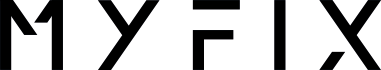 Professional  Mini Amplifier System
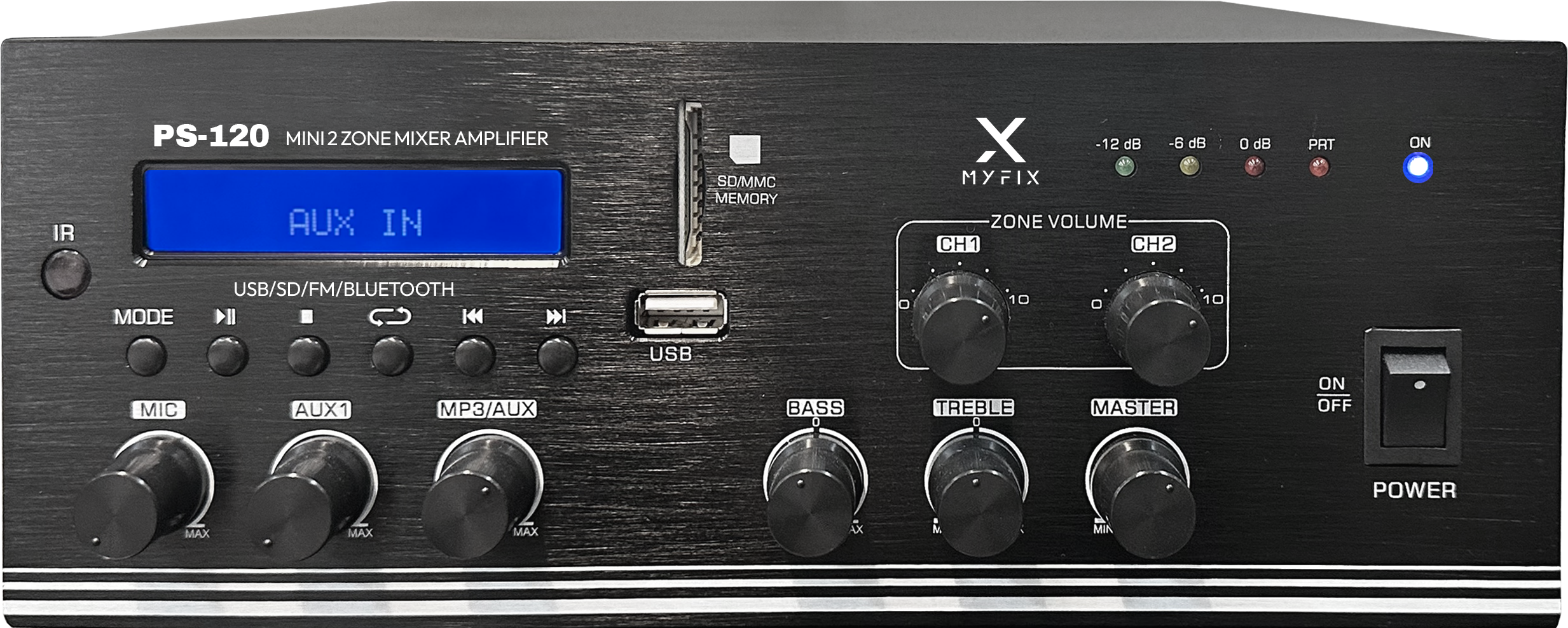 FEATURE
2채널 하이엔드 미니 앰프
1채널 마이크 입력, 2채널 AUX 입력.
출력 4-16ohm, 2존 볼륨 조정 출력.
LCD 디스플레이 화면, USB/SD/FM/블루투스 버전 5.0 지원.
전원 차단 메모리 재생을 지원.
4개의 단위 신호 표시기 및 보호등.
고음 및 저음 제어 기능과 전체 볼륨 제어 기능 포함.
SPECIFICATION
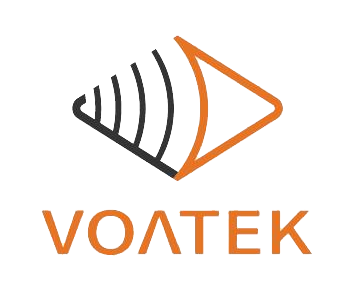 경기도 성남시 분당구 판교로 723(분당테크노파크) B동 604-2호  
TEL  : 031-709-1061 / FAX : 031-709-1062